Територія
[Speaker Notes: Шаблон презентації - SlidesCarnival
Матеріали підготувала О.Пасічник]
2
Чим багатий мій рідний край?
3
Чим багатий мій рідний край?
2 ІФО 2-2.4-2	- створює прості малюнки за допомогою цифрових пристроїв та програм ;

2 ІФО 2-2.4-3	- презентує ідеї та / або результати своєї діяльності за допомогою малюнків, текстів, музики тощо;
Інформаційний об’єкт
Об’єкт	      Інформаційний         	Інформаційний
		      об’єкт у вигляді        	об’єкт у вигляді
			малюнка			тексту
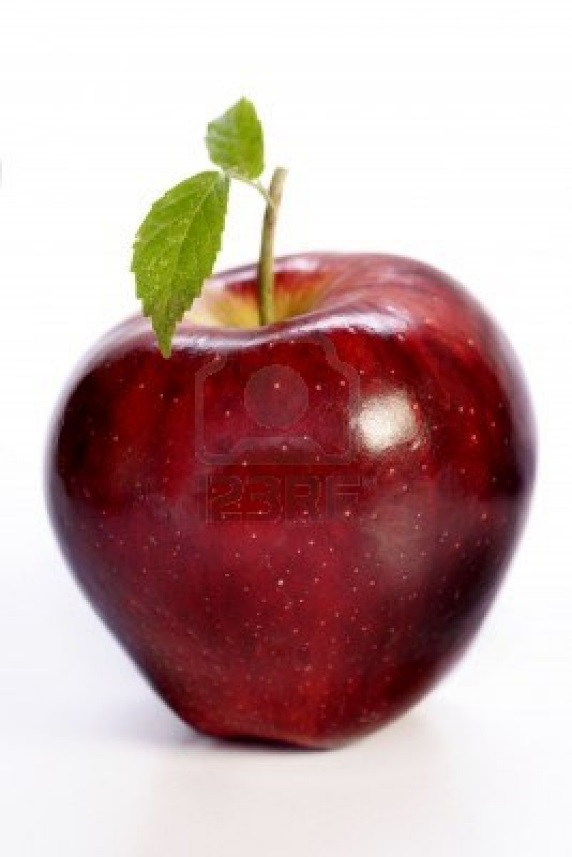 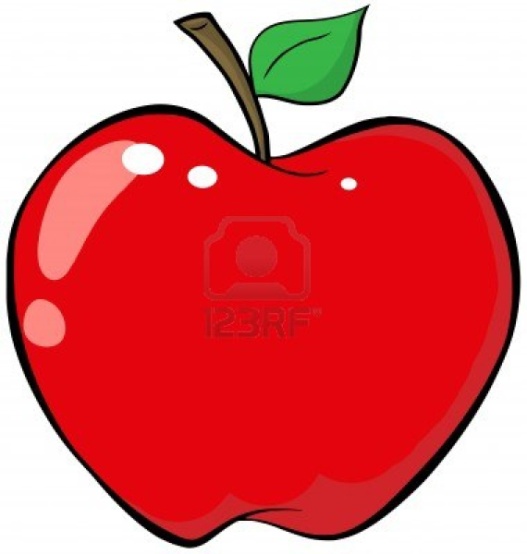 Червоне, кругле яблуко із зеленим листочком.
5
Інформаційний об’єкт
Малюнок, текст з описом, розрахунки
Програми допомагають створювати інформаційні об’єкти



Сама комп’ютерна програма теж інформаційний об’єкт. Щоб відкрити програму:
2 рази лівою кнопкою миші
АБО
1 раз лівою кнопкою миші
Клавіша Enter
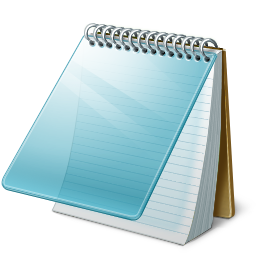 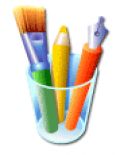 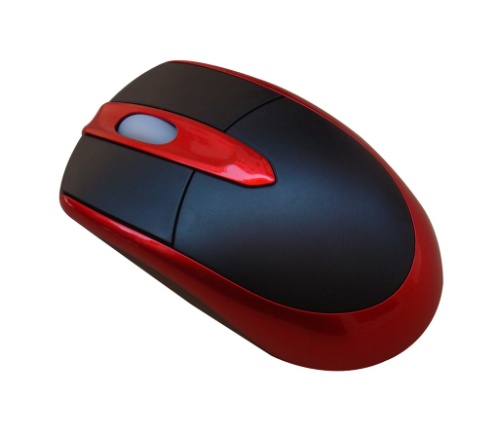 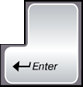 комп’ютерна програма Paint
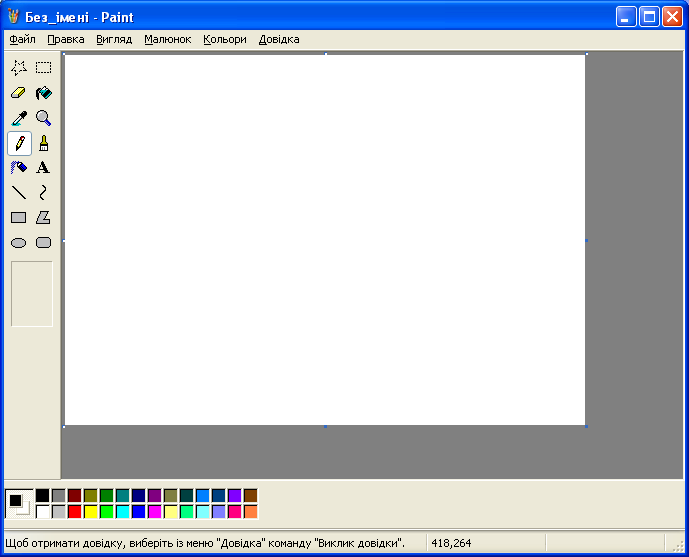 Рядок меню
Панель інструментів
Аркуш для створення малюнка
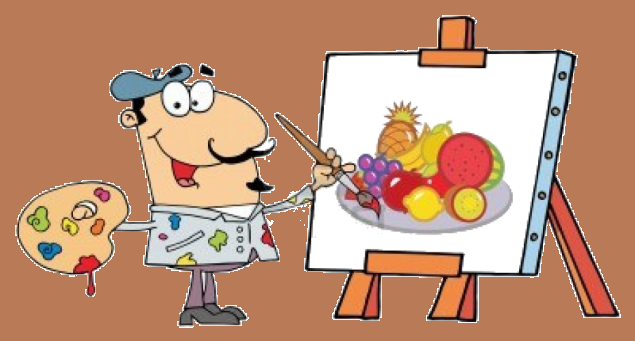 Палітра
Палітра
2 кольори
Основний колір
Колір тла
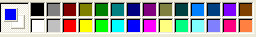 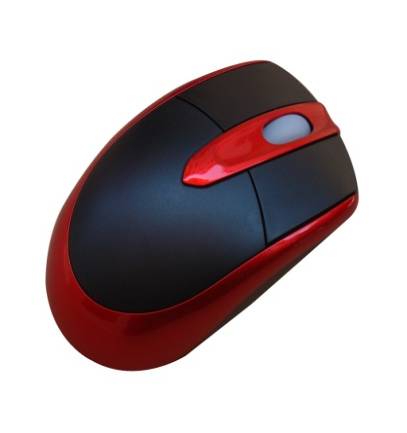 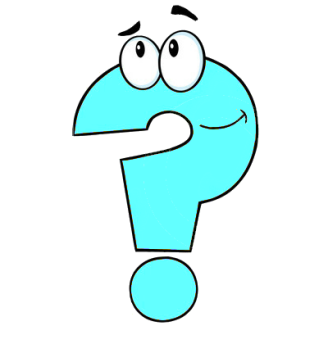 Для чого призначений графічний редактор?
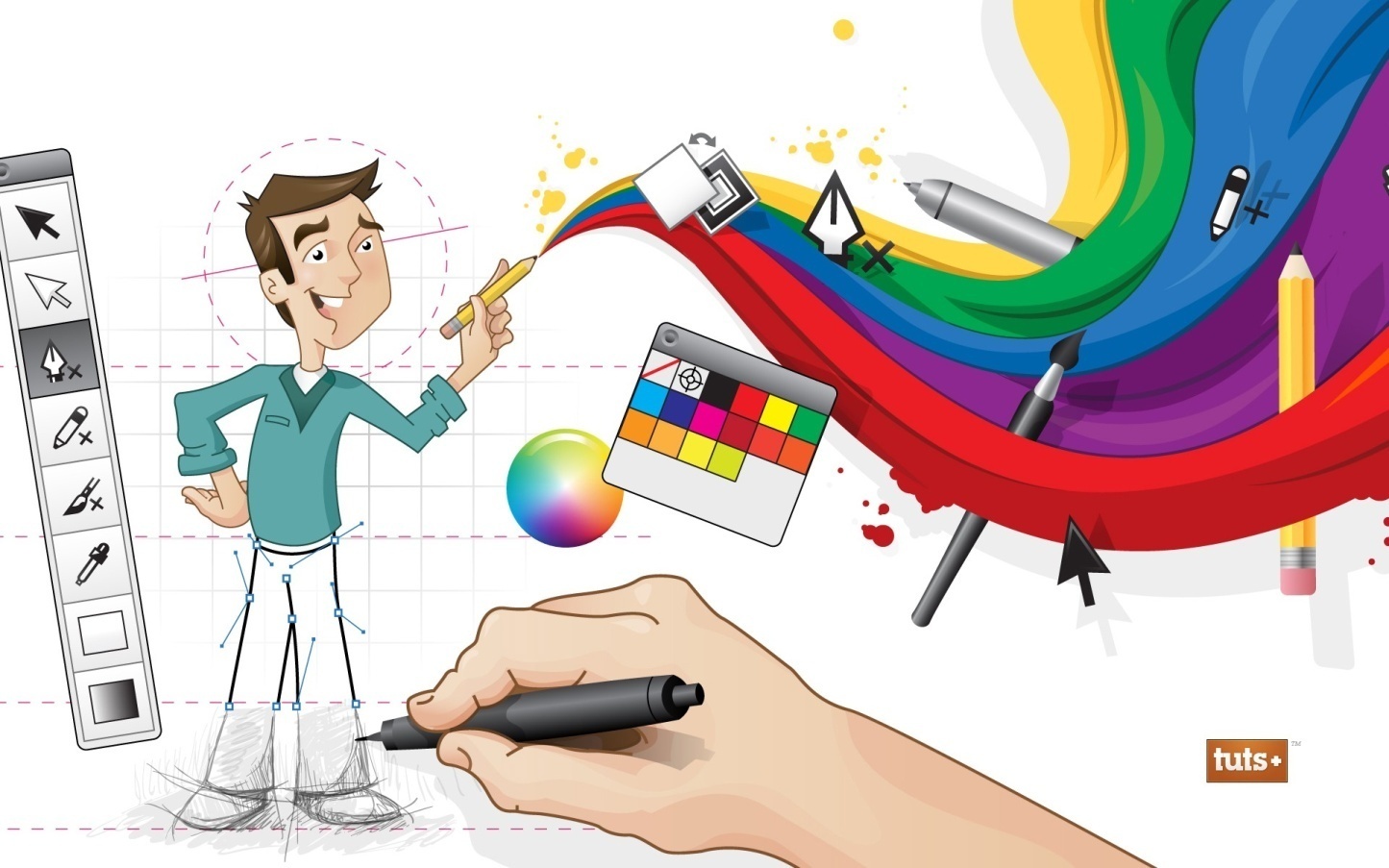 10
Практична робота
Залежно від рівня початкових навичок учнів:
Розфарбування зображень
Створення простих зображень у графічному редакторі (Paint, TuxPaint, будь-який інший доступний)
Фотографування з використанням простих функцій редагування/колажування, або без них
Загальною темою графічних робіт є відповідь на питання «Чим багатий мій рідний край?»
Важливо – представляти свої роботи
Ймовірно виконання завдання та його презентація триватиме більше одного уроку, тому наступне проблемне питання спрямоване більше на організаційні навички, які можуть розвиватись фоново при виконанні практичних завдань цього й інших тижнів
11
За якими ознаками/символами я впізнаю свою територію?
12
За якими ознаками/символами я впізнаю свою територію?
2 ІФО 3.2-1	- підтримує порядок на робочому місці;
2 ІФО 4-3.2-2	- бережливо ставиться до своїх і чужих речей, зокрема цифрових пристроїв;
Правила поведінки та безпеки в комп’ютерному класі
Навіщо вони?
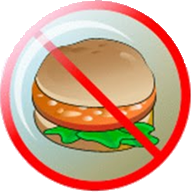 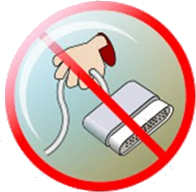 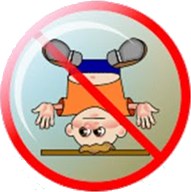 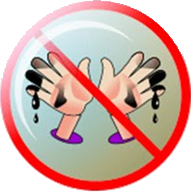 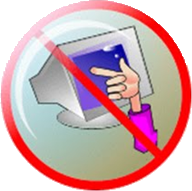 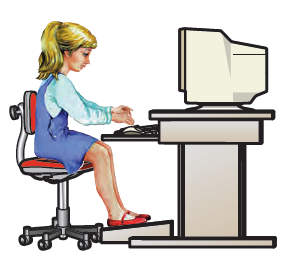 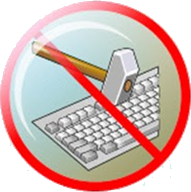 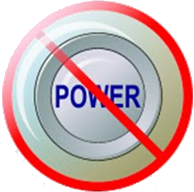 [Speaker Notes: Учні вже знайомі з базовими правилами поведінки та безпеки при роботі з цифровими пристроями – тут потрібно проговорити навіщо ці правила, навіщо дотримуватись порядку, як організувати роботу, наприклад, з комп’ютером та зошитом одночасно – що може заважати і т.д.]
14
Чому важливо підтримувати порядок на робочому місці?
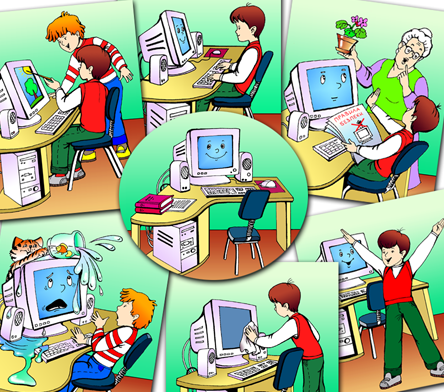 Сходинки до інформатики
http://dvsvit.com.ua/cxodunku/?page=pz.html
15
Як зберегти кордони вашого простору в стосунках з іншими?
16
Як зберегти кордони вашого простору в стосунках з іншими?
2 ІФО 5-4.1-5	- зберігає конфіденційність особистої інформації та пояснює необхідність цього;
2 ІФО 5-4.2-2	- розрізняє приватну та публічну інформацію;
17
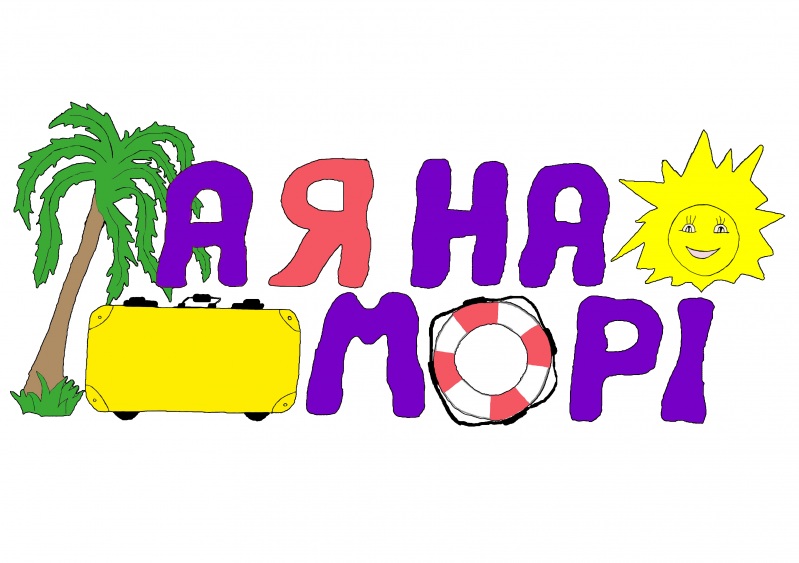 [Speaker Notes: Чому не варто повідомляти про довготривалу відсутність вдома цілої родини?]
На окремих аркушах паперу запишіть 2-3 факти, які ви знаєте про сусіда по парті (улюблений колір, гра, книга, число, тваринка, дата народження, адреса і т.д.)
Складіть аркуші класу в купку
Витягуючи по одному, спробуйте ідентифікувати, про кого йдеться
Кожен аркуш складайте в один з кошиків: приватна та публічна інформація
Приватна інформація		Особиста інформація
Може бути притаманною багатьом людям
Вік
Улюблена їжа
Хоббі
Захоплення
Ім’я
Може точно вказати на людину
Адреса
Ідентифікаційний код
Паспорт
Телефон
Дата народження
Електронна скринька
Гуртки
Місце праці батьків
Ім’я + прізвище
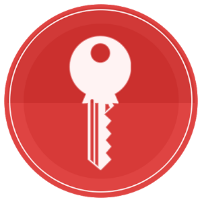 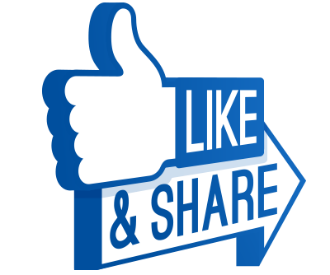 Відсортуйте
Повне ім’я
Вік
Адреса
Електронна скринька
Дата народження
Стать
Улюблена група
Телефон
Номер кредитної картки
Назва школи
Відео-ролик  https://youtu.be/_sIivw2n8zU
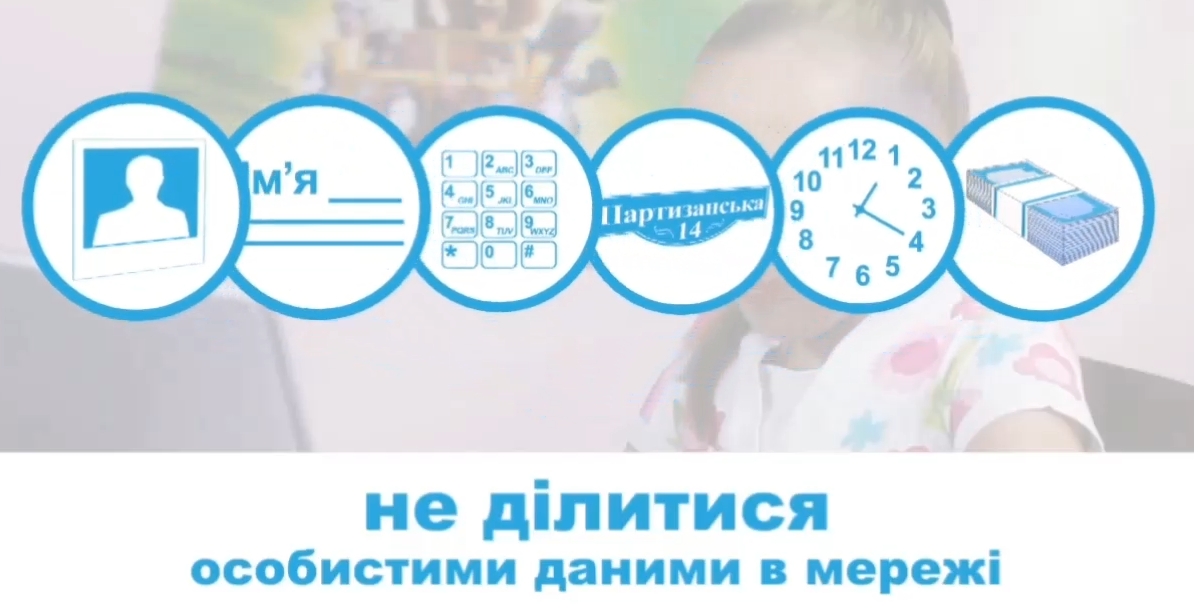 Надавайте в Інтернеті мінімальну інформацію про себе, бо ви ніколи не знаєте справжніх намірів інших людей.
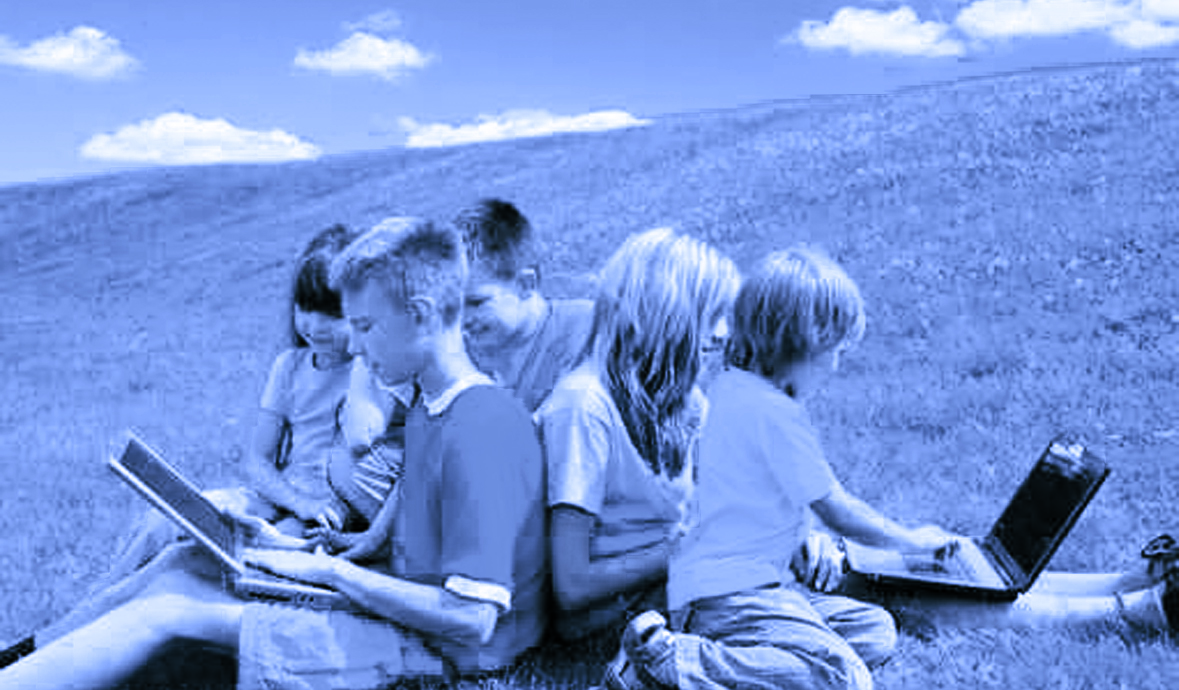 Опишіть фіксика, не вказуючи його імені
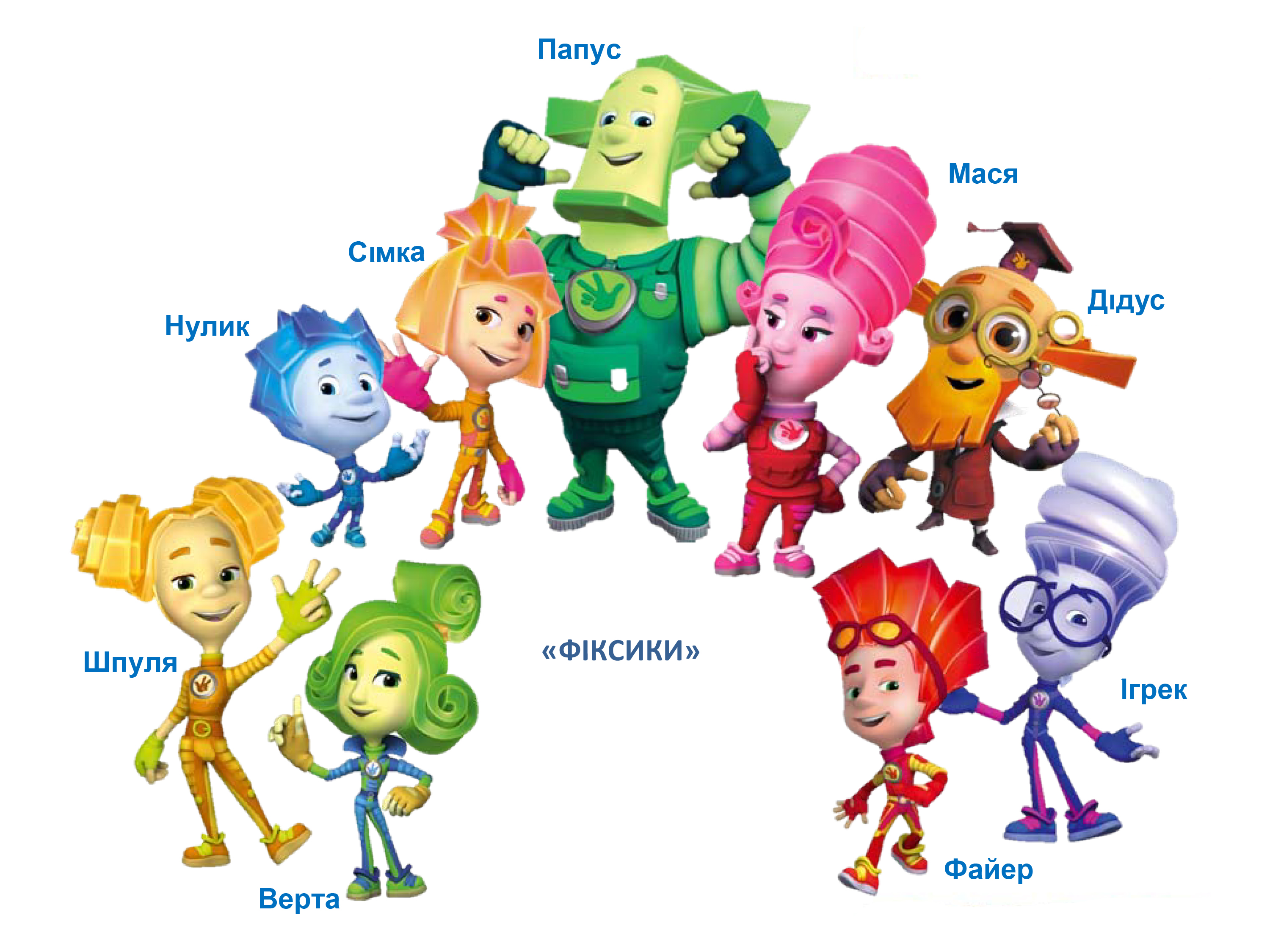 Можна використати будь-які знайомі об’єкти
Я реальний та віртуальний
Намалюйте свій аватар
Графічне зображення користувача